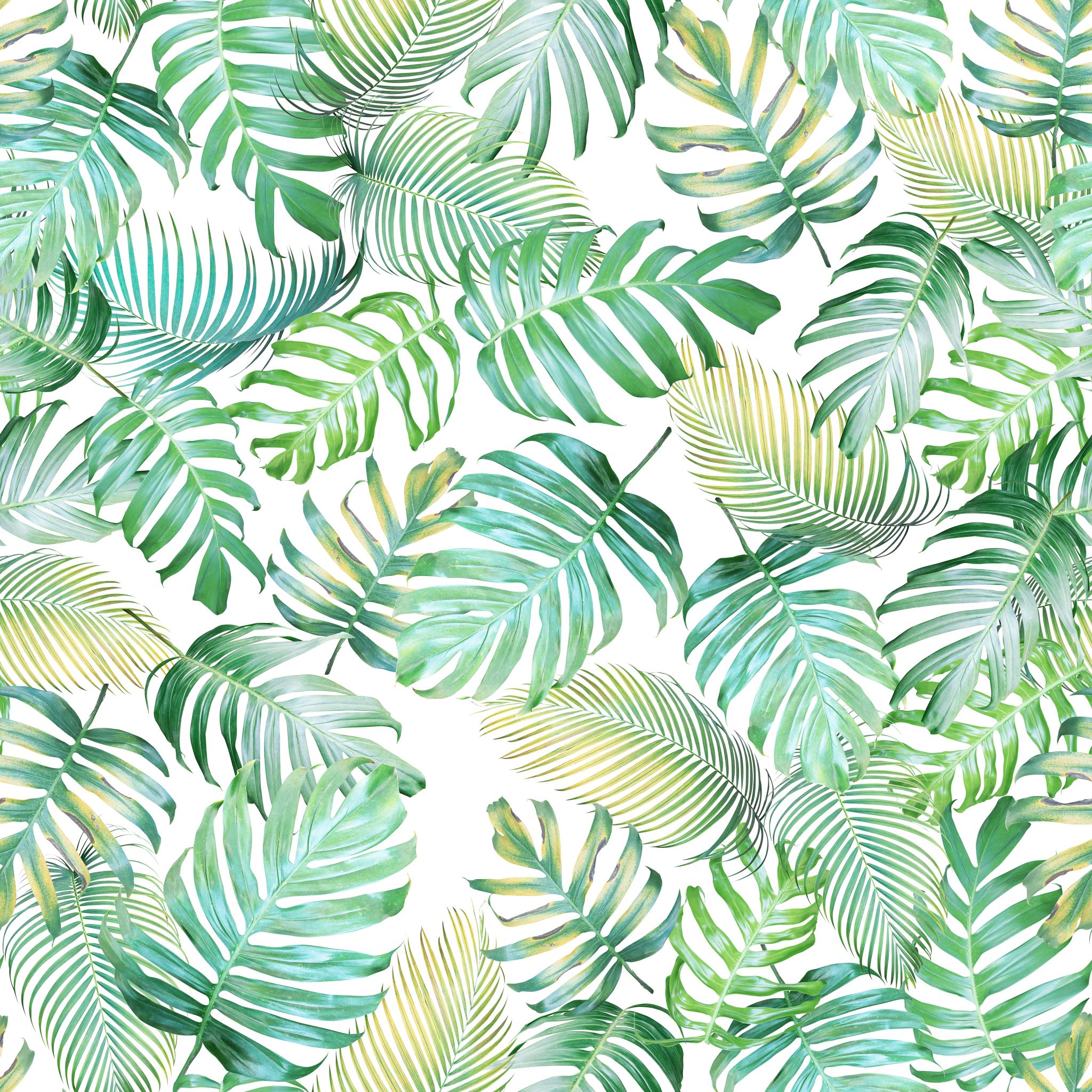 BEZPIECZNE WAKACJE
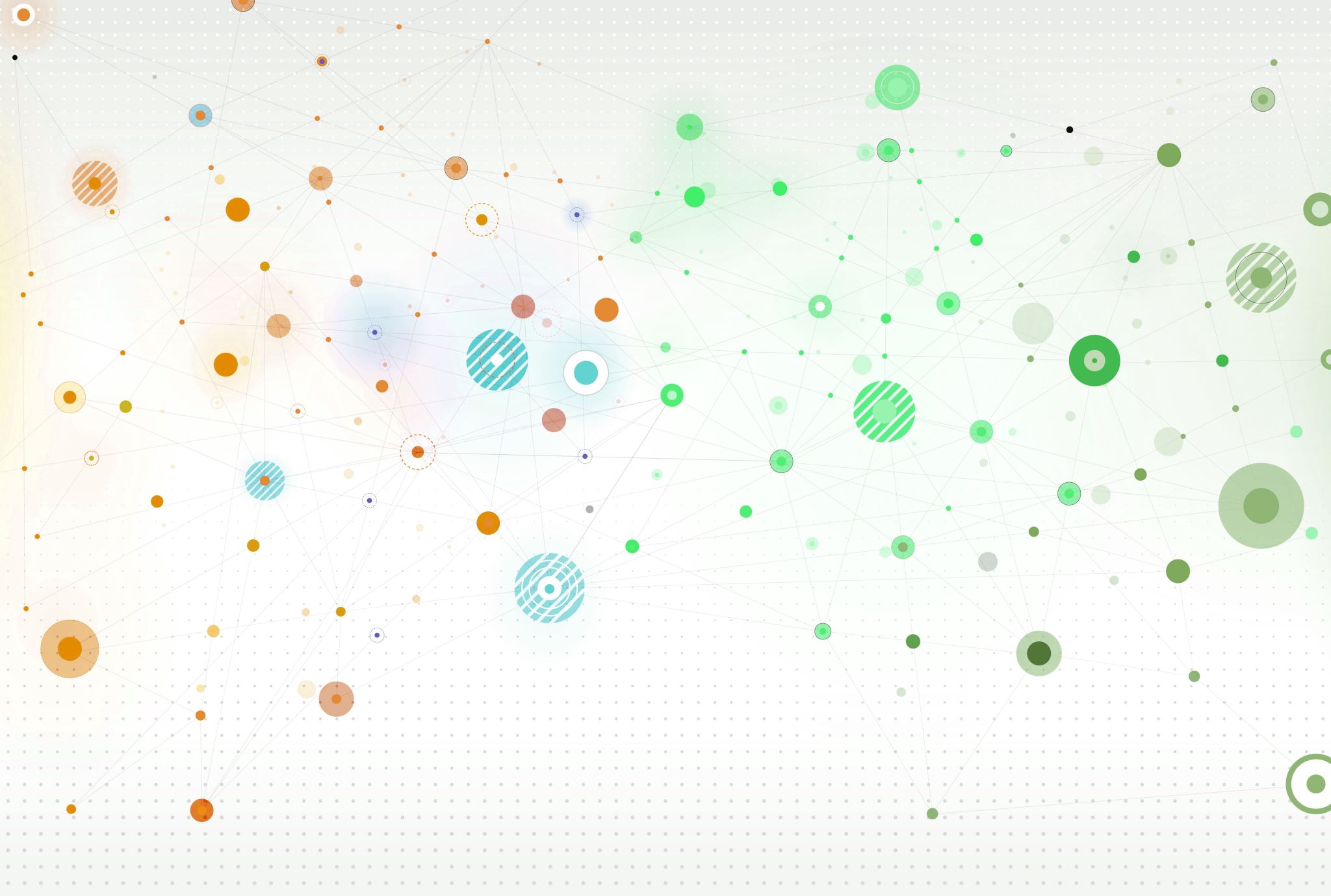 Stosuj kremy z filtrem
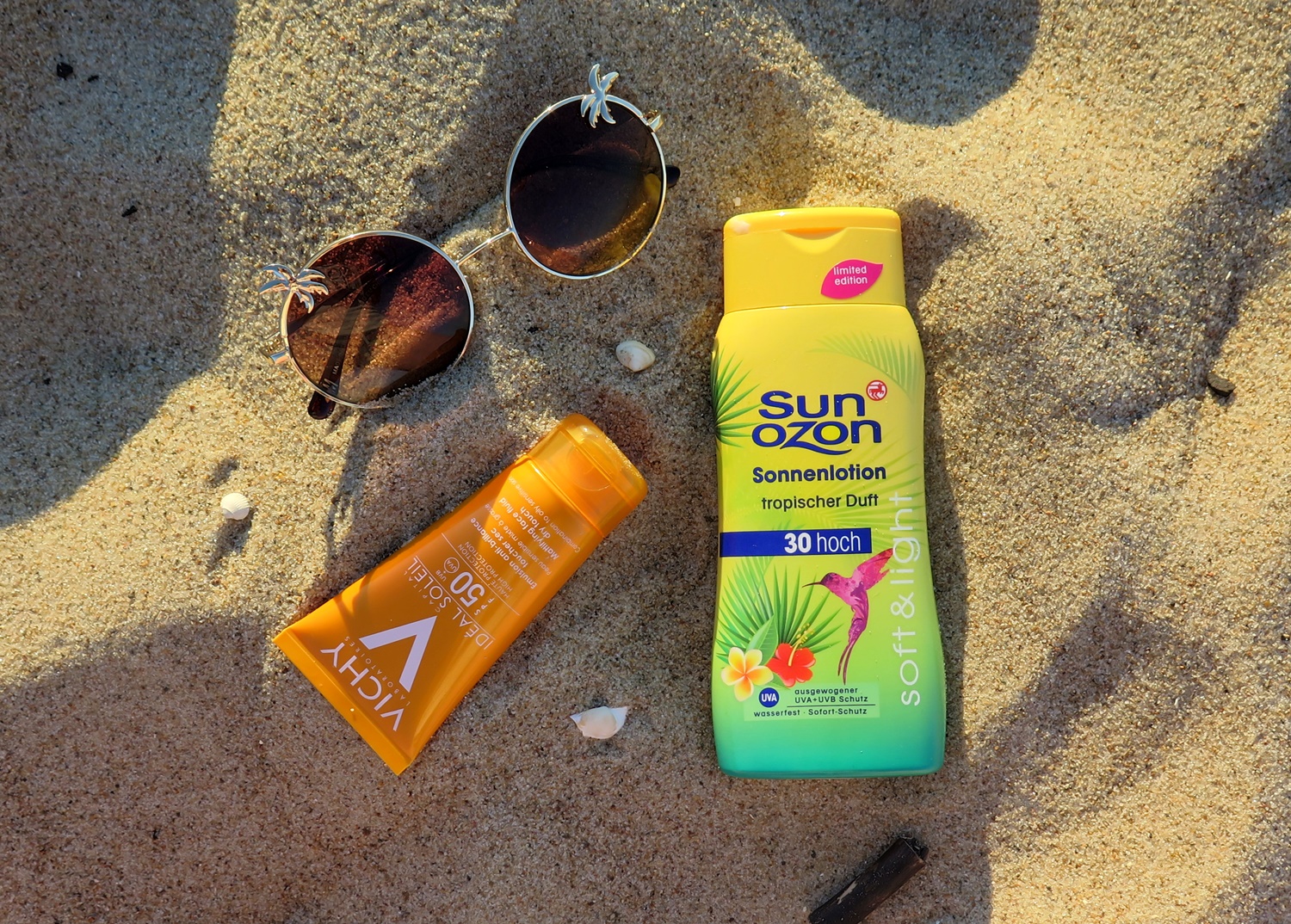 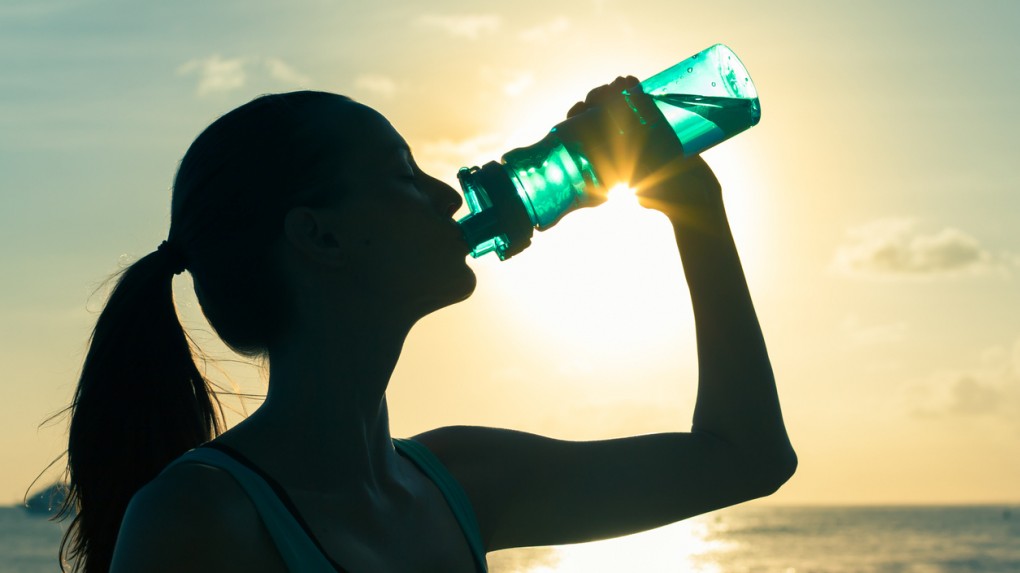 Pij dużo wody
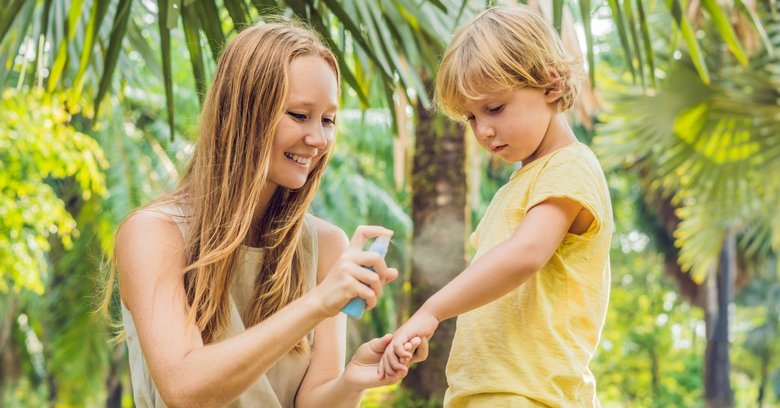 Stosuj preparaty na kleszcze i komary
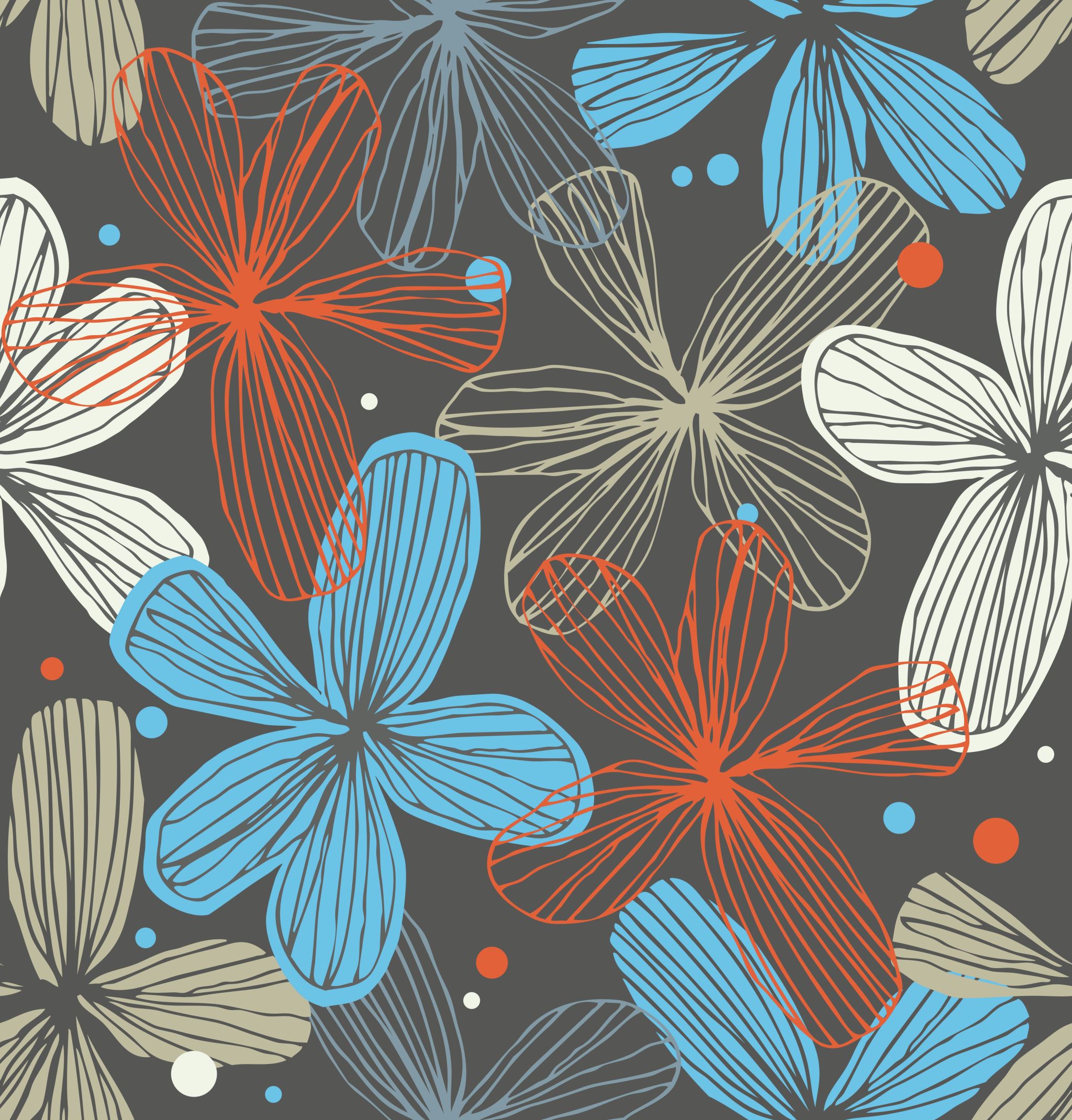 Miej nakrycie na głowie gdy świeci słońce
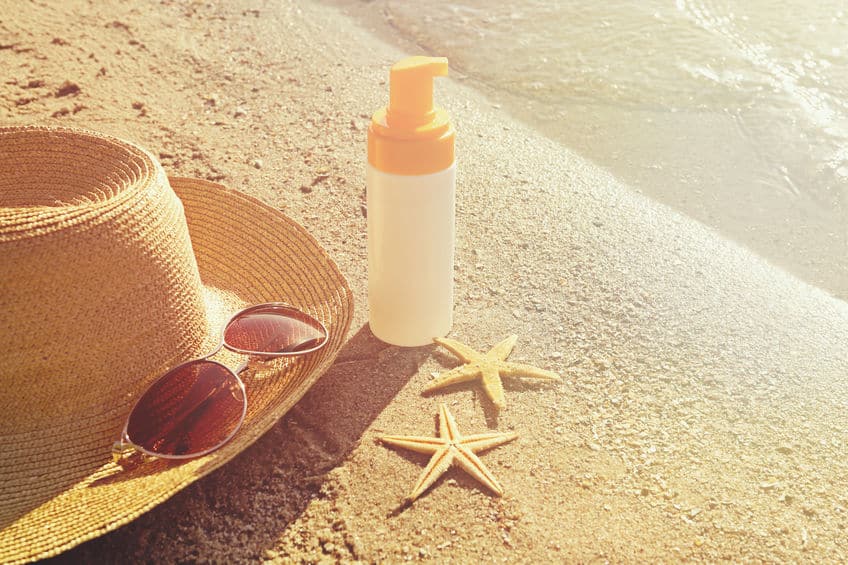 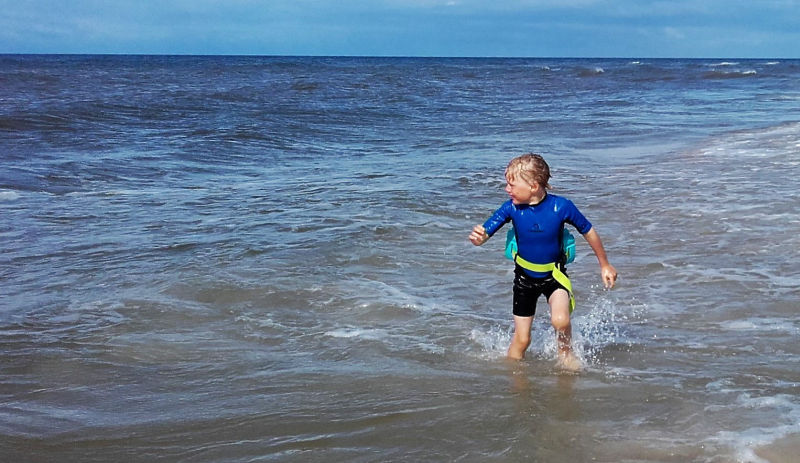 W morzu trzymaj się blisko brzegu
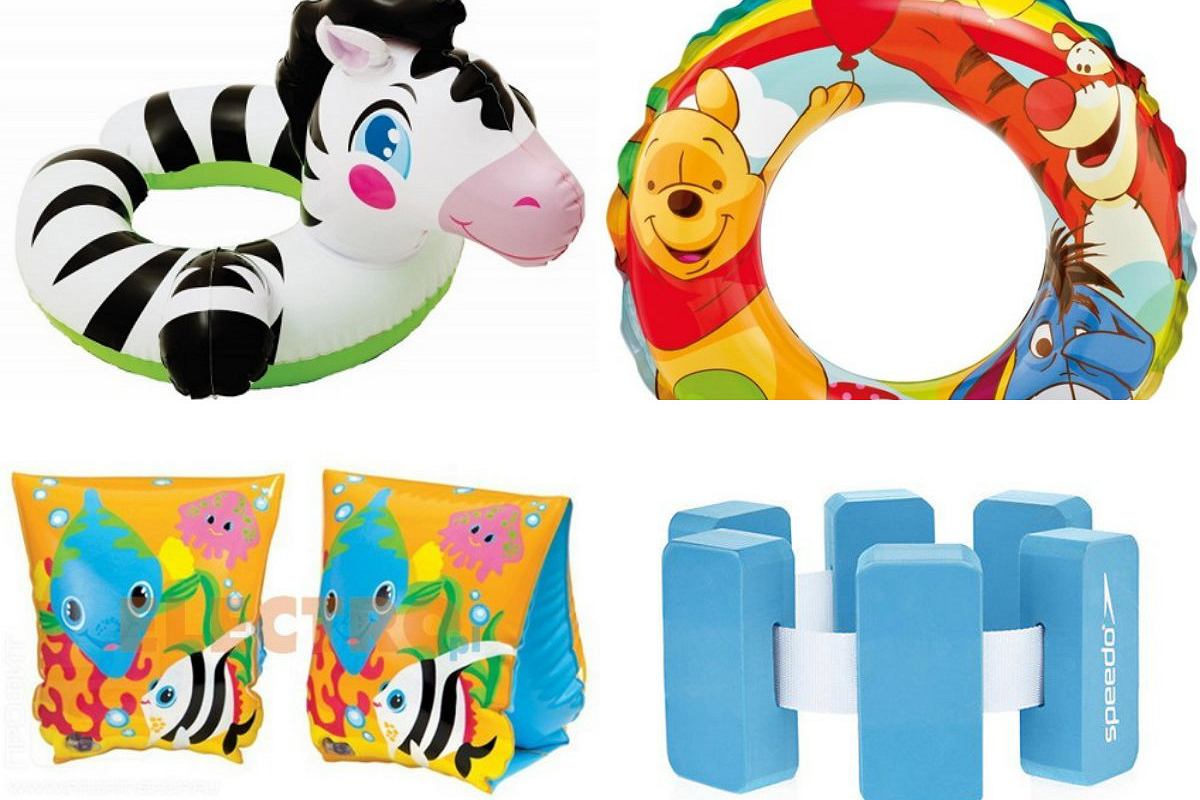 Jeśli nie umiesz pływać to używaj rękawków lub koła ratunkowego
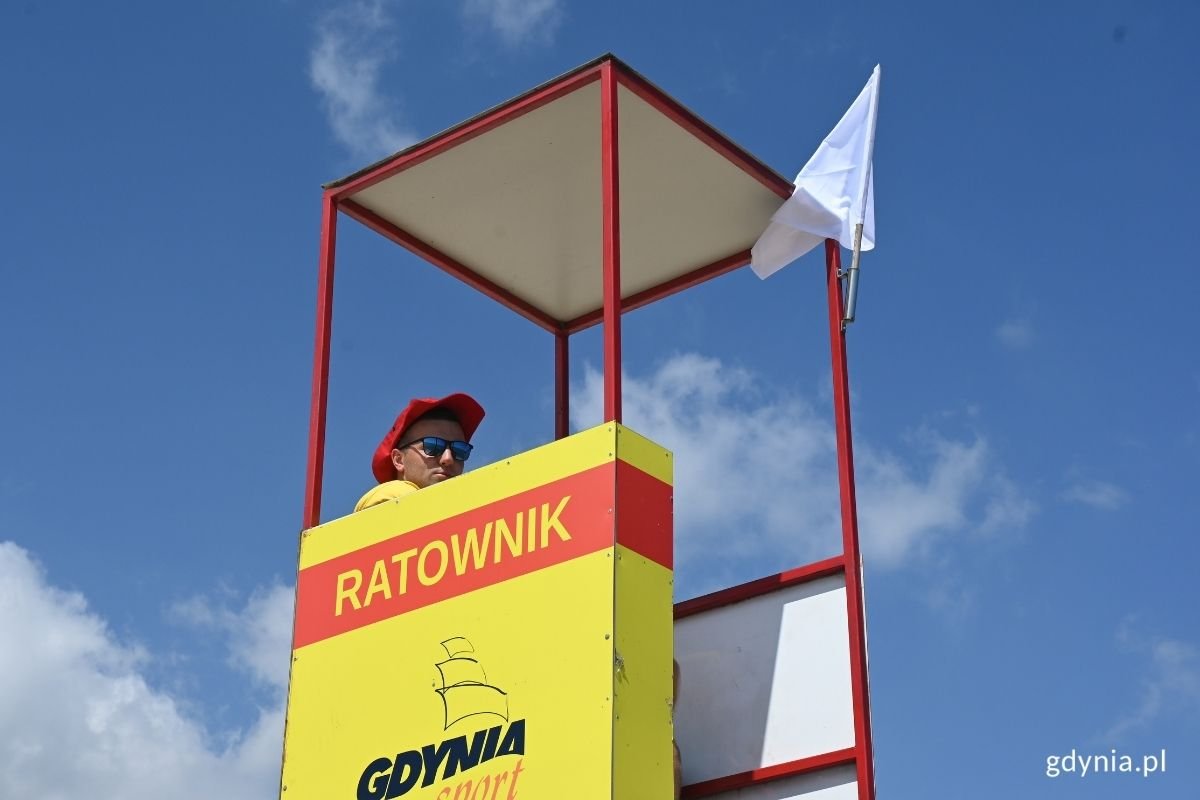 Możesz być w morzu tylko gdy jest biała flaga
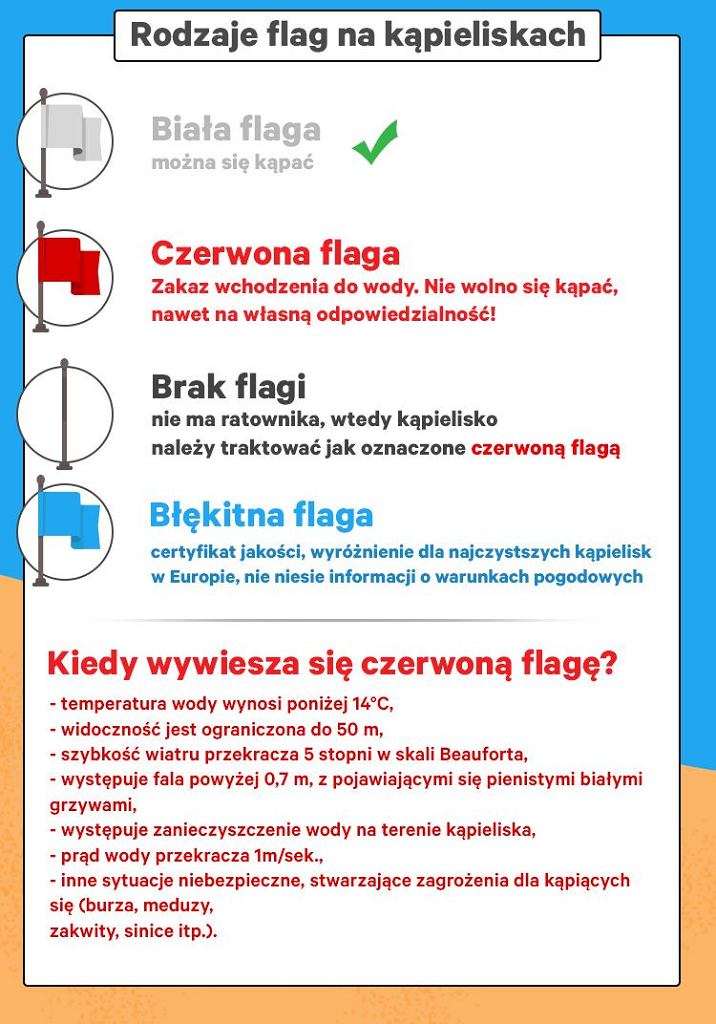 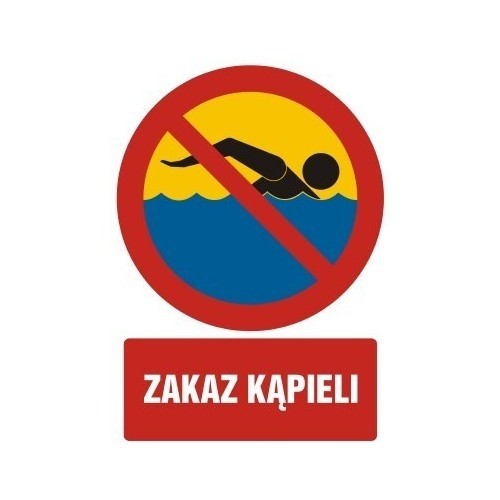 Nie kąp się w miejscach zakazanych
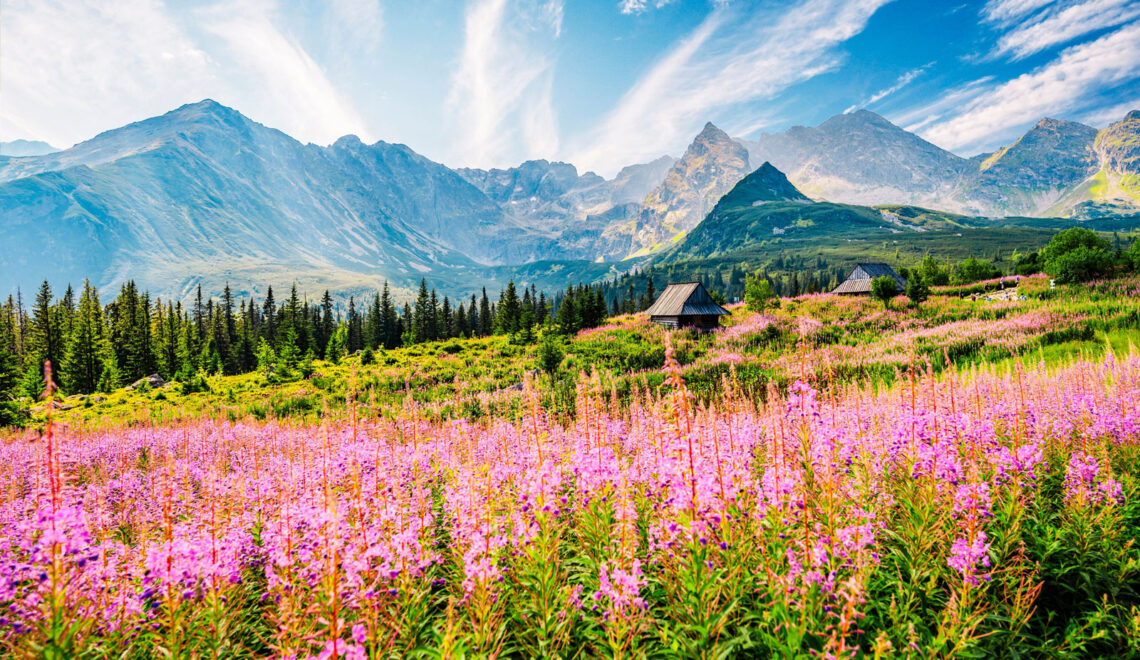 Jeżeli spędzasz wakacje w górach to nie wybieraj się na szlak górski zbyt późno.
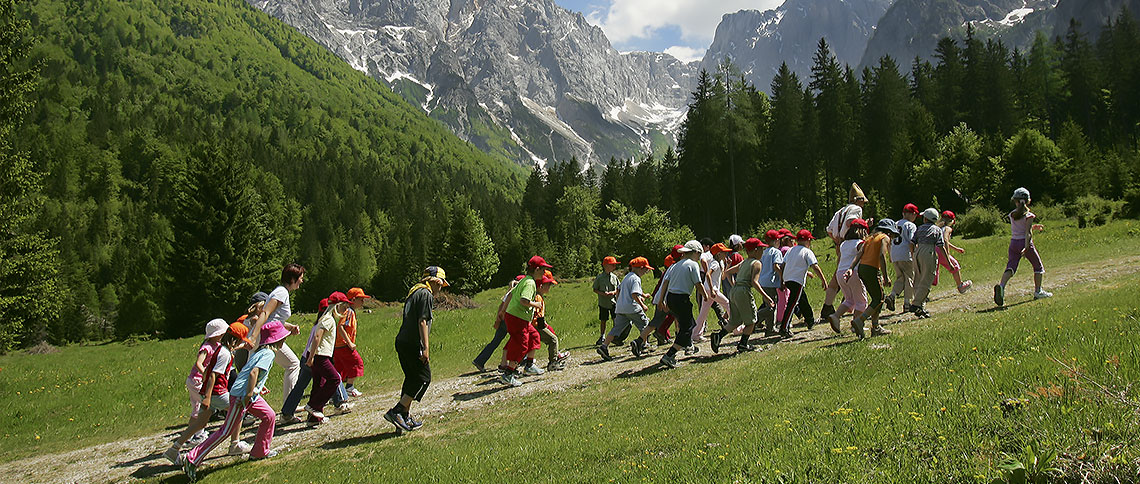 Nie oddalaj się od grupy
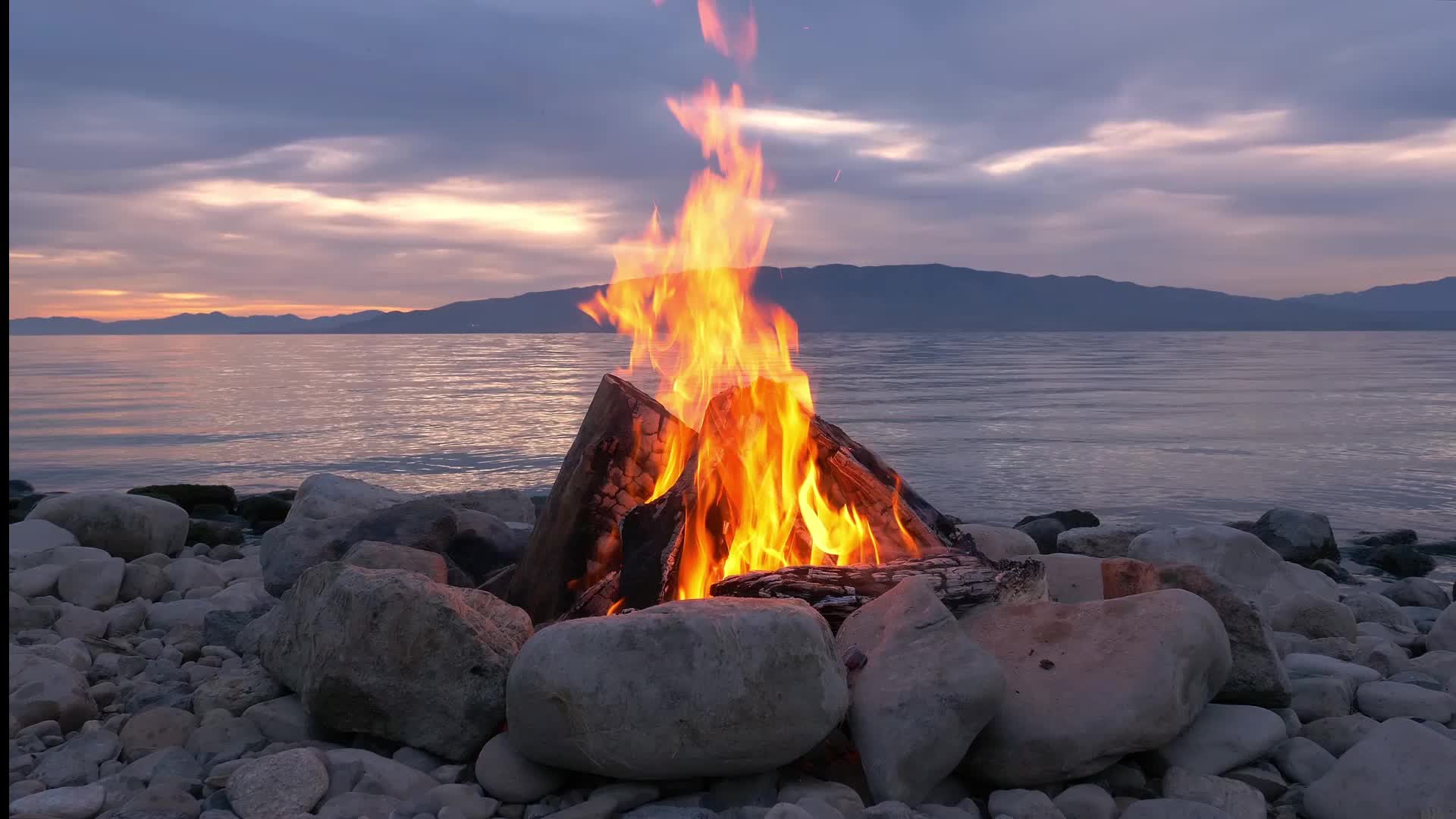 Nie baw się  w pobliżu ogniska i nie rozpalaj ogniska w miejscach zakazanych
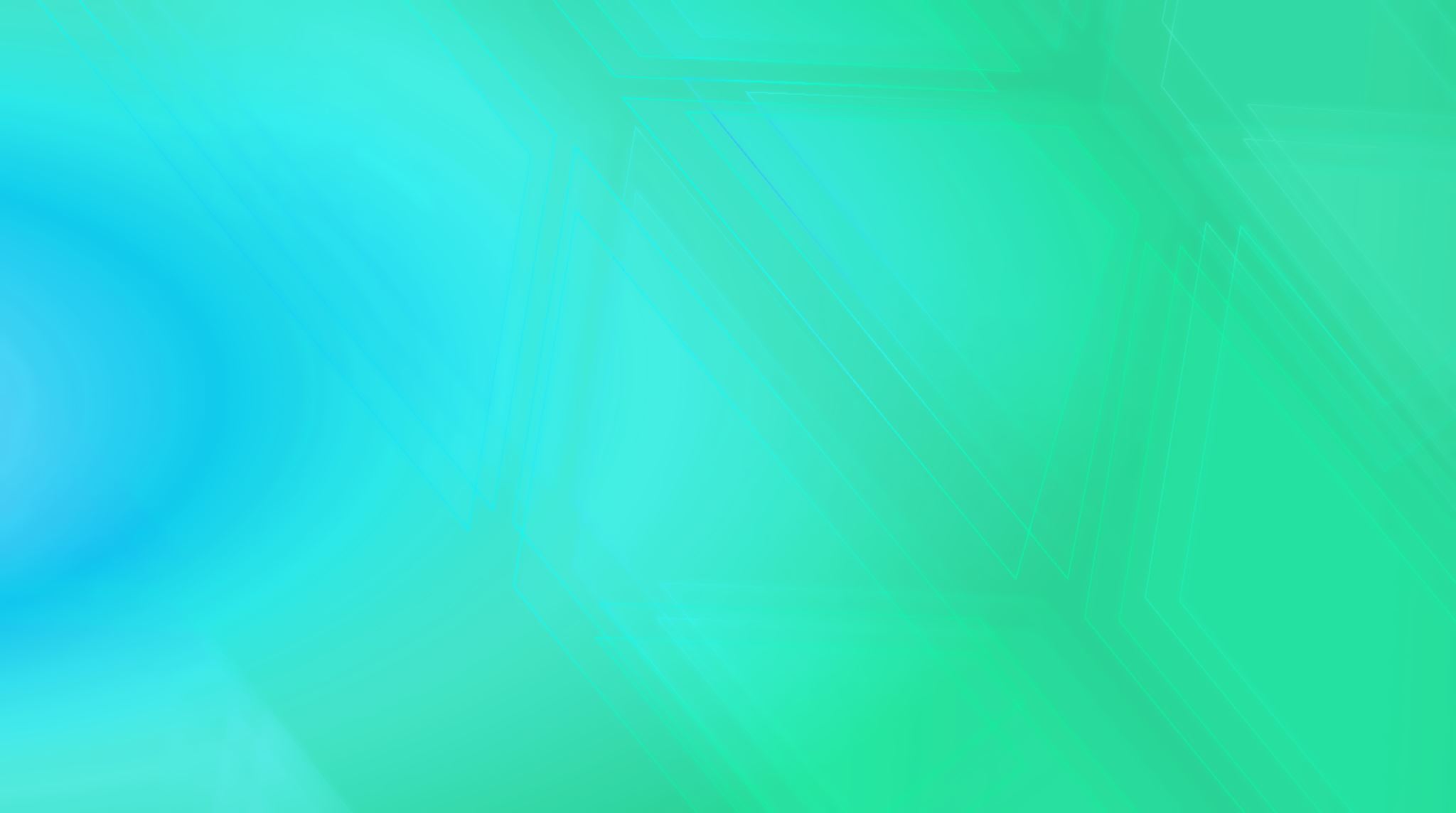 Pamiętaj o zakładaniu wysokich butów gdy jesteś w lesie bo możesz natrafić na np. żmije zygzakowatą
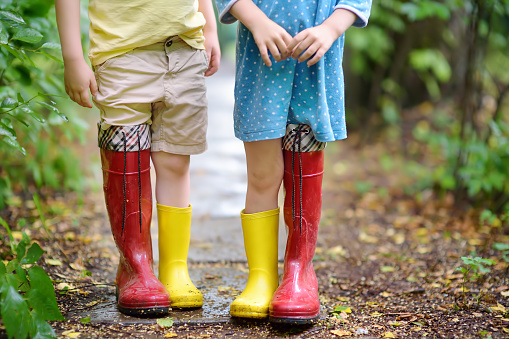 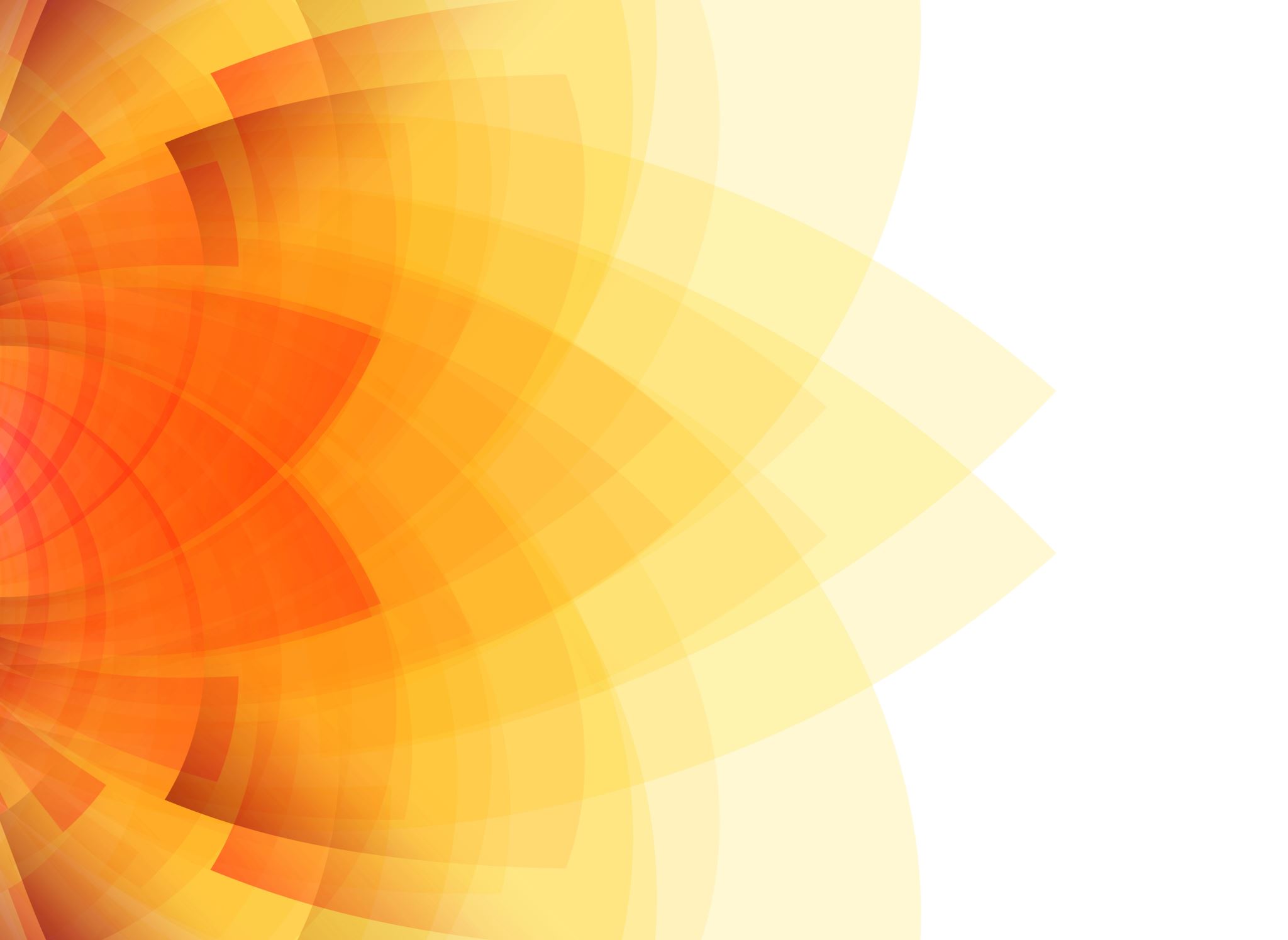 Jeżeli jesteś sam/sama w domu to nie otwieraj drzwi nieznajomym.
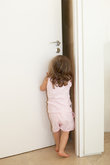 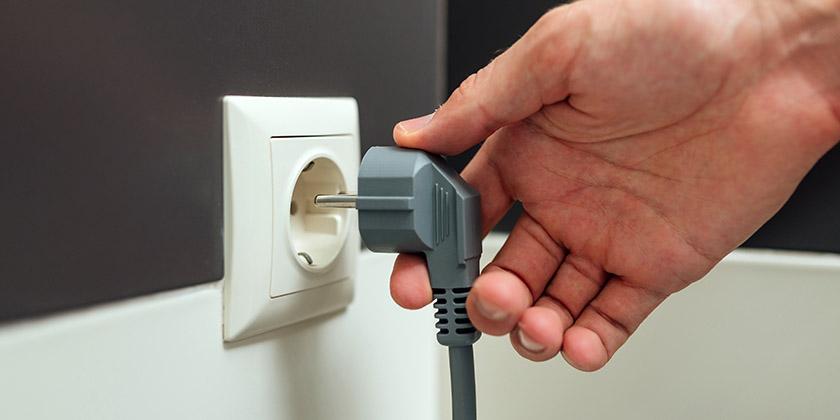 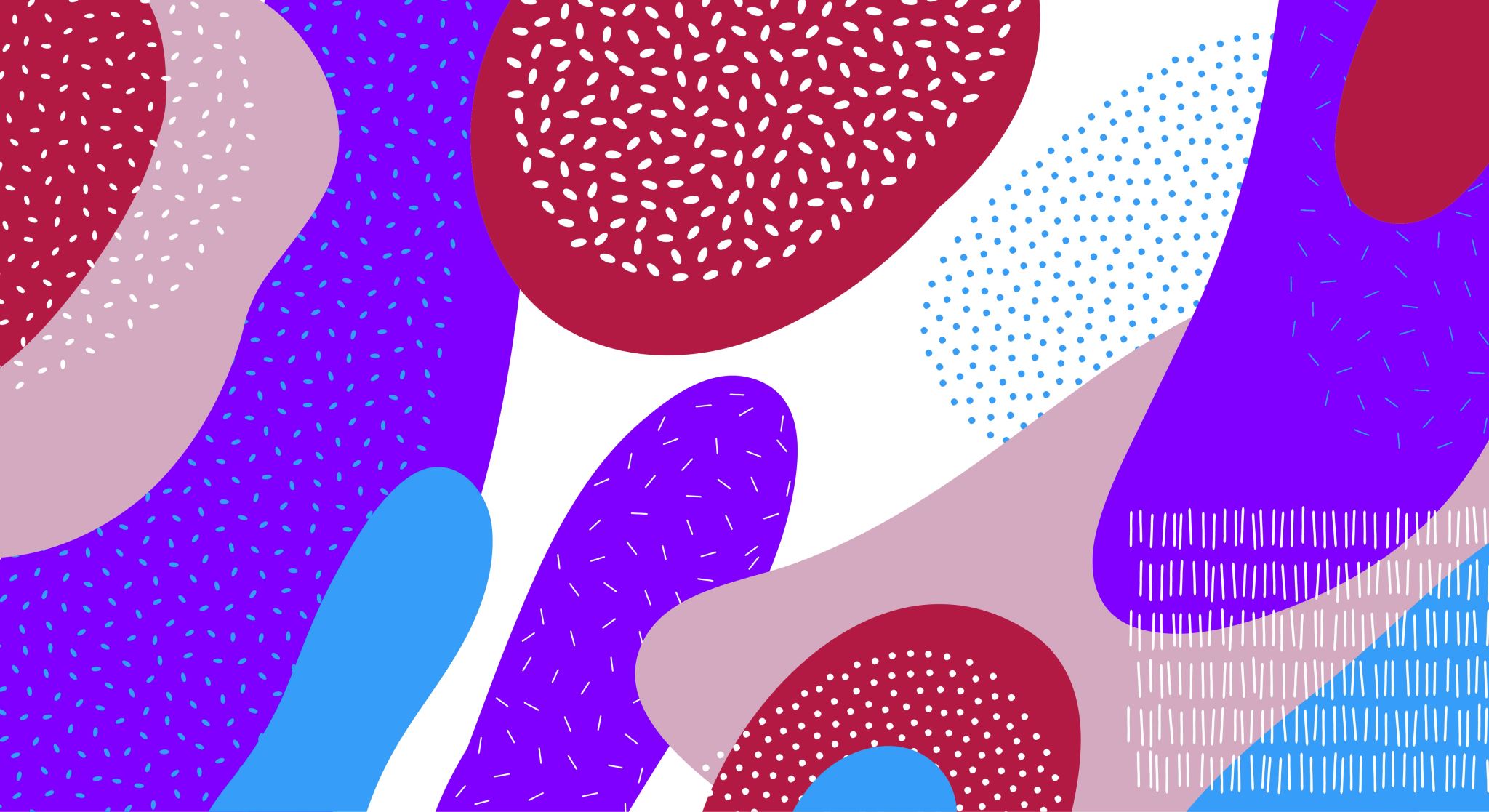 Nie używaj urządzeń elektrycznych np. Żelazka, kuchenki,
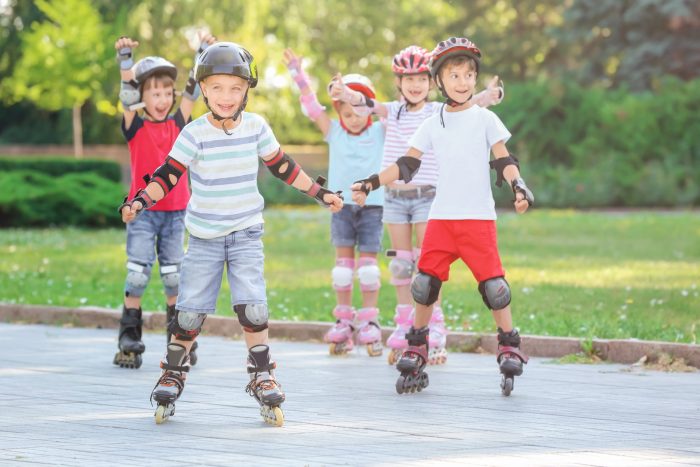 Jak jeździsz na rolkach rowerze czy tym podobnym pamiętaj o kasku i ochraniaczach
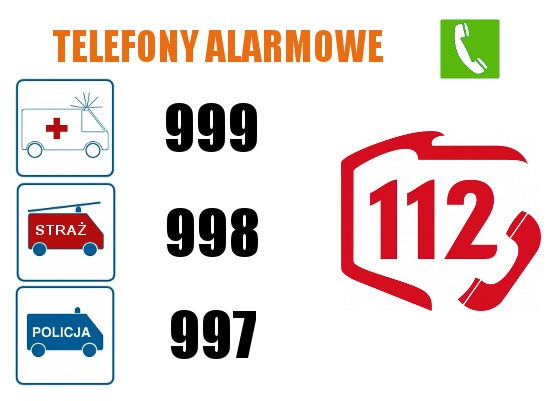 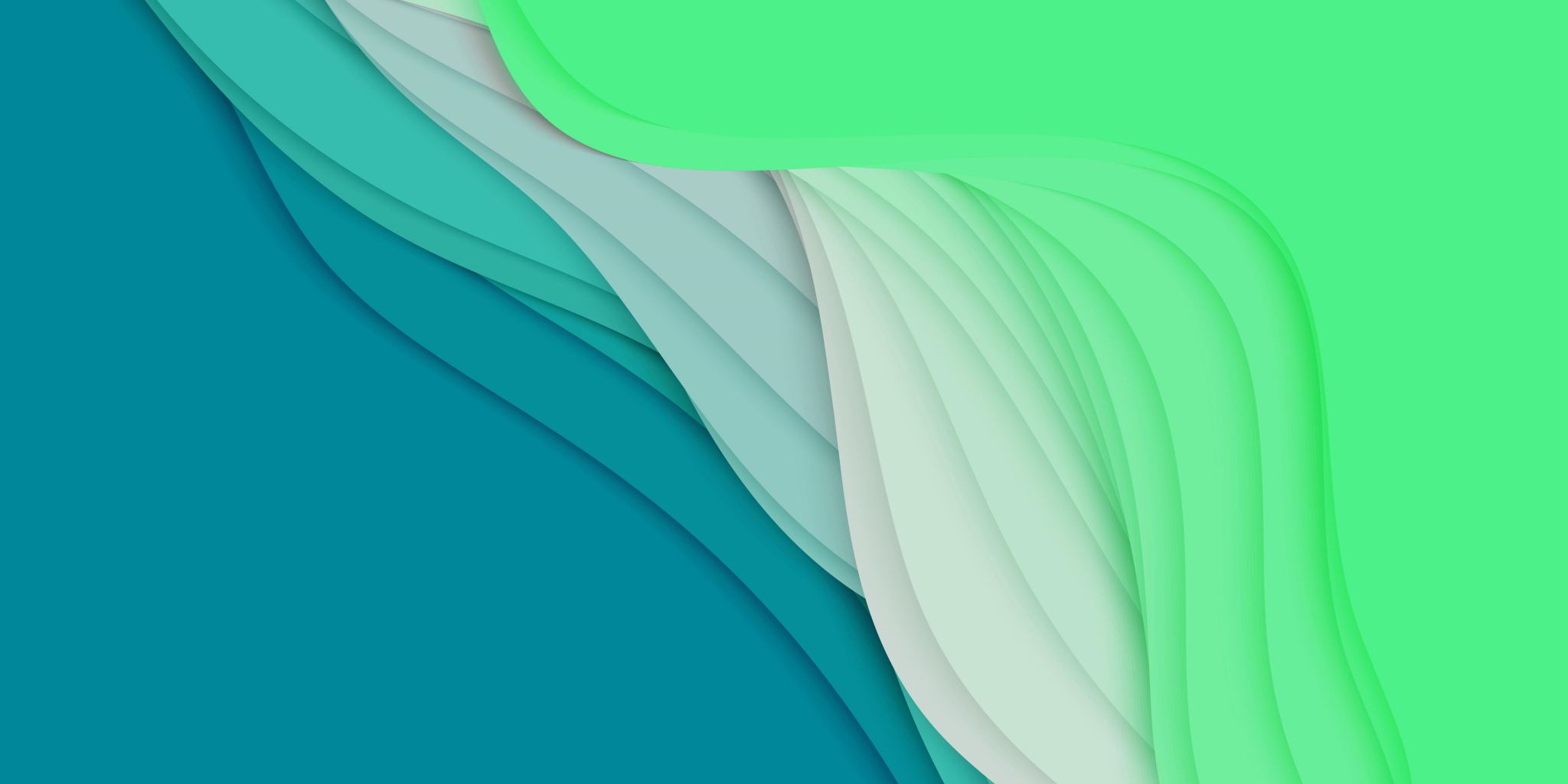 Życzę wszystkim zdrowych i bezpiecznych wakacji 
Dziękuję za uwagę

Emilia